Barrier Systems and Alternatives
Supplemental materials for Good Laboratory Management Training Manual for Trainers
Prepared by Richard Fethiere, University of Florida
FEED THE FUTURE INNOVATION LAB FOR LIVESTOCK SYSTEMS
Background
Resources: Facilities
 Adequate separation of facilities
 Factors to consider
 Pharmacy/chemicals 
 Animal facilities
 Documentation for buildings
RESOURCES
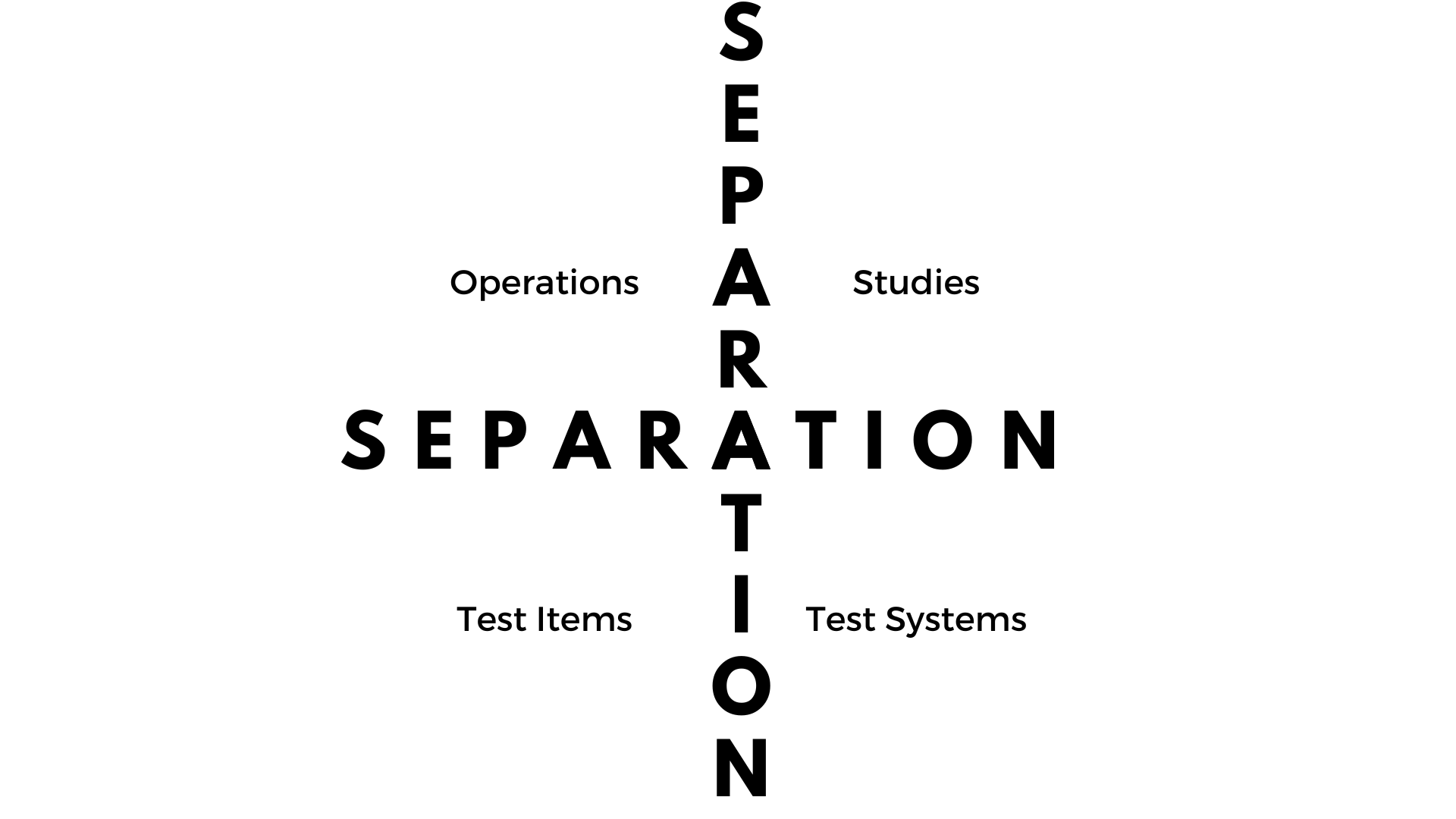 Resources/FACILITIES: Adequate Separation
Physical separation
Separation (logistics)
Resources/FACILITIES: Factors to consider
Resources/Buildings:
Is it adequate for the study?
Examples
 Pharmacy and dose mixing unit
 Animal facilities
ACTIVITY: DOSE Mixing UNIT
Resources/Buildings: Pharmacy and dose mixing unit
Deals with test and control items like:
Resources/Buildings
Pharmacy and dose mixing unit:
Toxic or corrosive chemicals
Size
Accommodates all activities (including paperwork) without task of mix-ups or cross contamination
Enough working area, independent storage and waste disposal
Construction 
Materials allow for easy cleaning
Air flow/filters protect test items & personnel
Resources/Buildings: Pharmacy/Chemicals
Resources/Buildings:  Animal Facilities
Design should
Reduce risk of test system
Being affected by environmental variables
Encountering disease
Encountering other test articles

One answer: BARRIER SYSTEM
Resources/Buildings:  Animal Facilities
Resources/Buildings:  Animal Facilities
Resources/Buildings:  Animal Facilities
Environmental factors controlled
Temperature/humidity
Air flow
Light (intensity, duration, etc.)
Noise
Cleaning
Smooth, flat surfaces, walls, doors, ceilings
No gaps, cracks, holes
Resources/Buildings:  Animal Facilities
Even if facilities are not “state of the art”
Minimize staff entry into building
Restrict entry into animal rooms
Organize workflow (use of corridors clean/dirty at different times)
Require staff to adopt dress procedures
Clean between studies
Activity: 
Case Study on contamination/disturbance
Resources/Buildings:  Documentation for buildings
Separation
Standard Operating Procedures (SOP)
Floor Plans
Qualification report
Logbook
Service, maintenance reports
Fault action report/errors/modifications/fixes
Activity:
DISCUSSION ON GLP BUILDING COMPLIANCE
Activity:
END OF DAY REFLECTION
Consult the Good Laboratory Management Training Manual for Trainers https://livestocklab.ifas.ufl.edu/resources/glp/ Direct link to manual in PDF: https://livestocklab.ifas.ufl.edu/media/livestocklabifasufledu/pdf-/MANUAL-Fethiere_UF_Good-lab-management-practices_2022.pdf